図書館で
調べよう！
※この資料は、仙台市図書館作成の「図書館で調べよう」をスライドショー
　にしたものです。
　スライドは自動で進みますが、右下に「クリック」が出たら、左クリックで
　次のスライドへ進めてください。（音声はありません。）
小学生高学年～中学生向け図書館で調べよう
図書館を上手に活用して、目指せ！「調べ学習の達人」
小学生高学年～中学生向け
　調べ学習の手引き
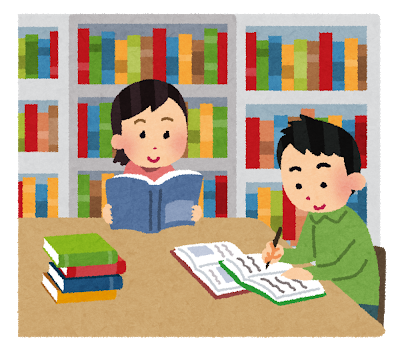 仙台市図書館
「『図書館で調べよう』調べ学習の手引き」スライド版


　　　　　　　　　　　　　
　　　　　　　　　　　　　　　仙台市図書館　学校連携事業
クリック
[Speaker Notes: ※この資料は、仙台市図書館作成の「図書館で調べよう」をスライドショーにしたものです。
　「スライドショー」→「最初から」で再生してください。　「クリック」が出たら、左クリックで次のスライドに進みます。]
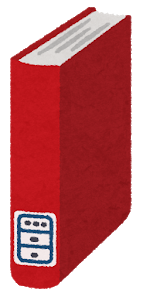 やってみよう！
図書館で調べ学習
※下線部をクリックすると、そのページへジャンプします。
クリック
図書館には、様々な資料があります。
Ⅰ🌠資料を使い分けよう
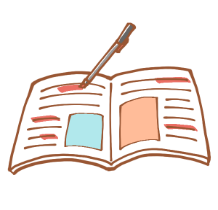 詳しい情報がほしいとき
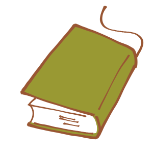 新聞・雑誌・データベース
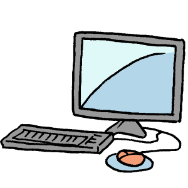 新聞や雑誌からは、新しい情報が入手できます。
図や写真がほしいとき
図鑑・写真集・データベース
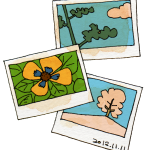 正確かつ鮮明な図や写真が
入手できます。
クリック
Ⅰ🌠資料を使い分けよう
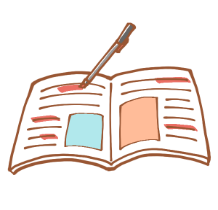 歴史的なことが知りたいとき
百科事典・歴史事典・年表
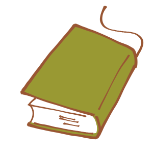 事典を使うと詳しく調べられます。
統計やデータがほしいとき
白書・年鑑・データベース
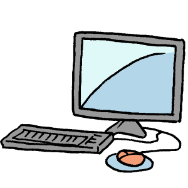 調べたい年代の統計が
まとめられています。
クリック
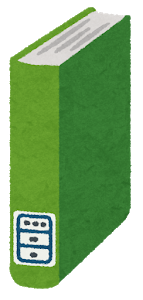 図書館の本は、　　　どのように探したらいいでしょう
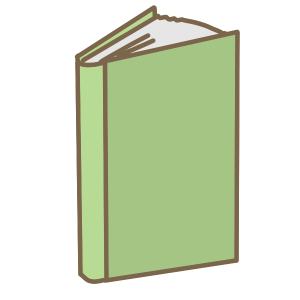 ラベルの数字に注目してみよう
クリック
図書館の資料は10種類に分類されています。
Ⅰ－①🌠本の分類を知ろう
日本十進分類法（ＮＤＣ）
５　技術・工業・家庭
６　産業・交通・通信
７　芸術・体育
８　言語
９　文学
０　総記・百科事典など
１　哲学・道徳・宗教
２　歴史・地理・伝記
３　社会科学
４　自然科学
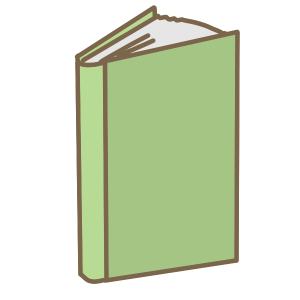 ２や３は何の教科と
関連がありますか？
クリック
Ⅰ－①🌠本の分類を知ろう
「２」・「３」には、
教科の「社会」に関係する　
内容が書かれています。
日本十進分類法（ＮＤＣ）
５　技術・工業・家庭
６　産業・交通・通信
７　芸術・体育
８　言語
９　文学
０　総記・百科事典など
１　哲学・道徳・宗教
２　歴史・地理・伝記
３　社会科学
４　自然科学
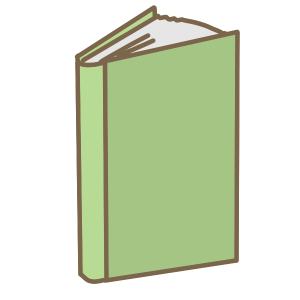 「４」には、
教科の「理科」「算数」に関係する　内容が書かれています。
クリック
Ⅰ－①🌠本の分類を知ろう
図書館のラベルは、３ケタで表示されることが多いです。
日本十進分類法（ＮＤＣ）
０　総記・百科事典など
１　哲学・道徳・宗教
２　歴史・地理・伝記
３　社会科学
４　自然科学
５　技術・工業・家庭
６　産業・交通・通信
７　芸術・体育
８　言語
９　文学
クリック
Ⅰ－①🌠本の分類を知ろう
ラベルは、その本がどんな内容なのかを表しています。

【ラベルの例】
０　総記・百科事典など
１　哲学・道徳・宗教
２　歴史・地理・伝記
３　社会科学
４　自然科学
５　技術・工業・家庭
６　産業・交通・通信
７　芸術・体育
８　言語
９　文学
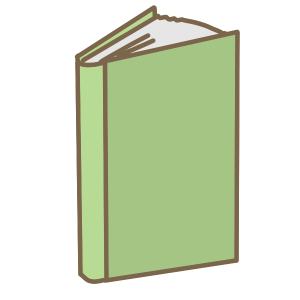 486 　イ
図書記号
書いた人の
頭文字など
分類番号
本の内容
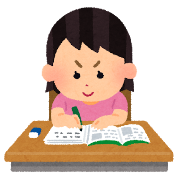 「486」は、「昆虫」について書かれた本です。
クリック
Ⅰ－①🌠本の分類を知ろう
米（農業）について調べる。
→「農業　⇒６１０」

【ラベルの例】
例：「米」を調べるときも、どんなことを調べたいかで探す分類が変わってきます。
610 　イ
図書記号
書いた人の
頭文字など
分類番号
本の内容
米（稲作）の歴史を調べる。
→「日本史　⇒２１０」

【ラベルの例】
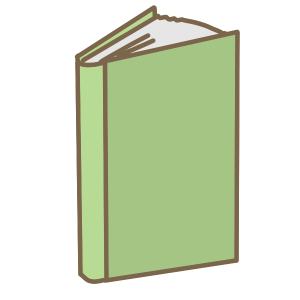 米を使った料理を調べる。
→「料理　⇒５９６」

【ラベルの例】
210 　イ
596 　イ
図書記号
書いた人の
頭文字など
図書記号
書いた人の
頭文字など
分類番号
本の内容
分類番号
本の内容
クリック
Ⅰ－①🌠本の分類を知ろう
日本十進分類法（ＮＤＣ）
０　総記・百科事典など
１　哲学・道徳・宗教
２　歴史・地理・伝記
３　社会科学
４　自然科学
５　技術・工業・家庭
６　産業・交通・通信
７　芸術・体育
８　言語
９　文学
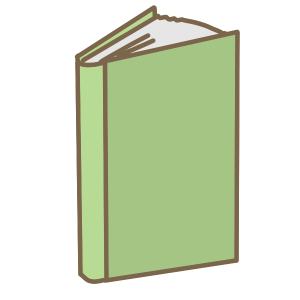 ＮＤＣを覚えることで、
資料探しに役立ちます。
クリック
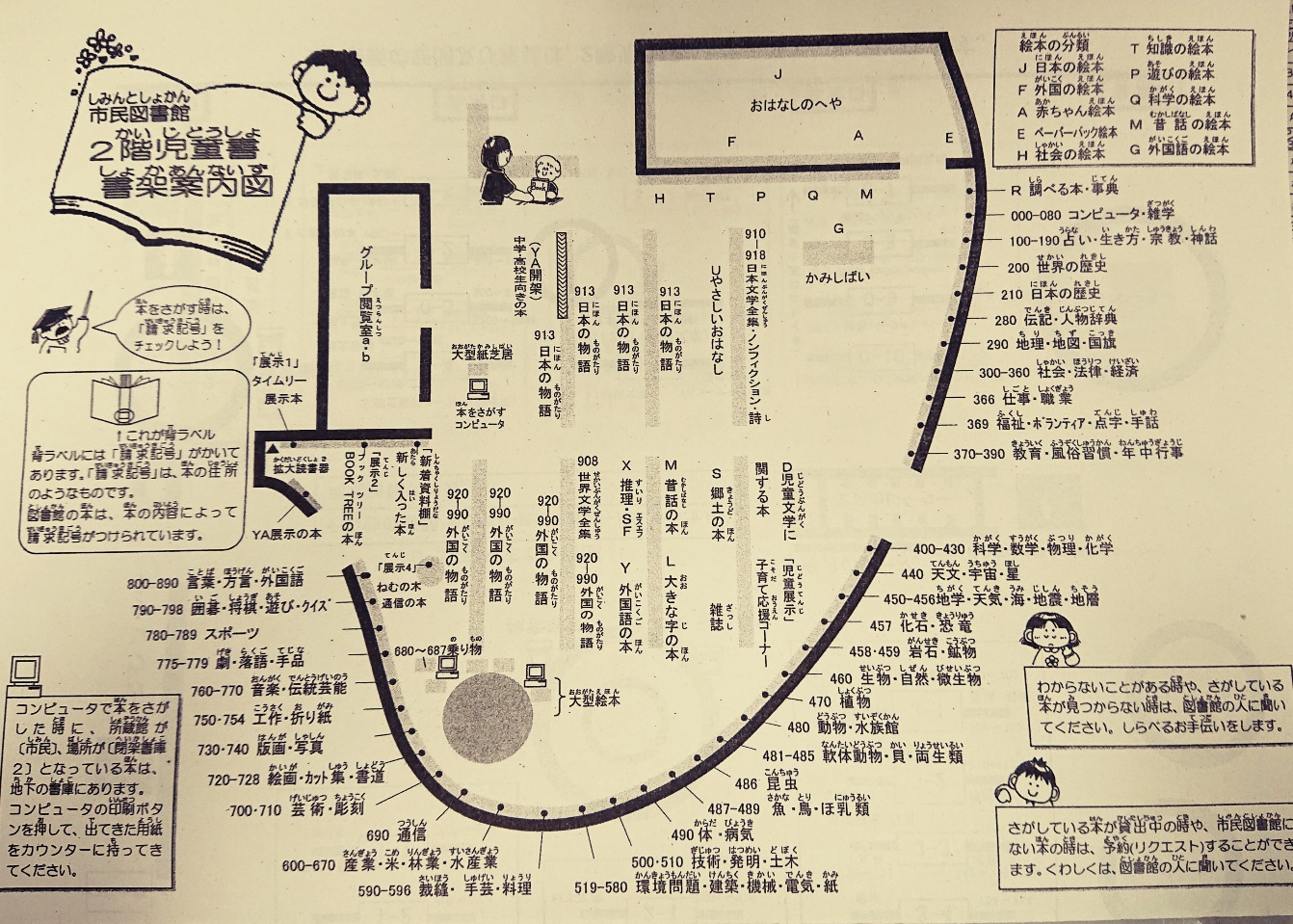 図書館では
コンピュータで図書館にある本を検索できます。
案内図を見ると、どこにどんな本があるか分かります。
クリック
調べるための本が見つからないときは？
司書に聞いてみよう
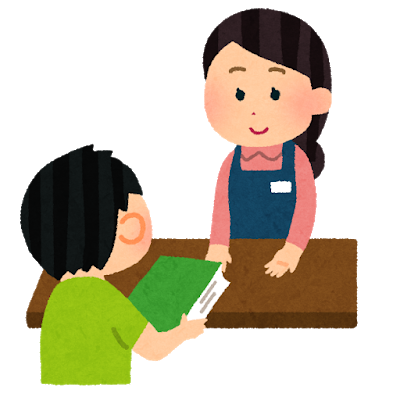 ※「司書」とは、図書館にいる図書資料を扱う職員のことです。
クリック
Ⅰ－②
🌠レファレンスサービスを活用しよう
具体的に質問しよう
調べ物の手助けが「司書」の仕事です。

具体的に質問することで、探している
　本を的確に案内してもらえます。
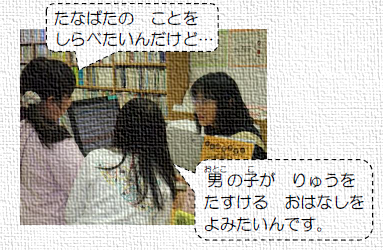 クリック
どんなふうに聞いたらいいかな？
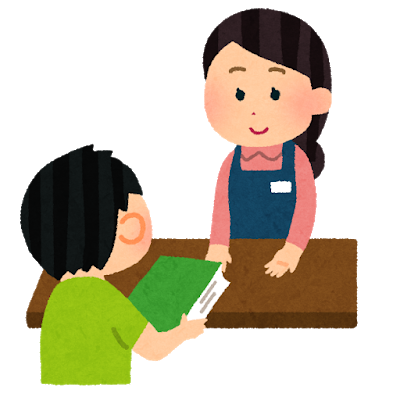 具体的に質問しよう
クリック
Ⅰ－②
🌠レファレンスサービスを活用しよう
みんなが住みやすいバリアフリーの町づくり　について調べています。
福祉に関する本は、ありますか？
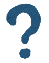 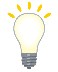 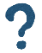 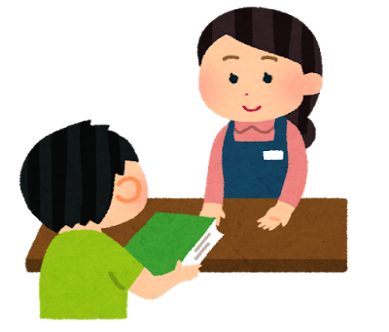 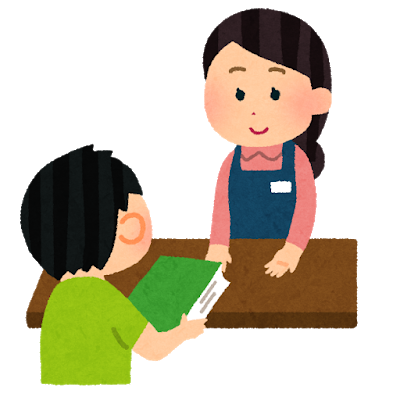 バリアフリー？
盲導犬？　
高齢化社会？
それとも…？
はい、バリアフリーの本は、あちらの３６９の棚(たな)にあります。
ご案内しますね。
クリック
Ⅰ－②🌠レファレンスサービスを活用しよう
レファレンスのお願い例
（　　　　　　　　）の授業（課題）で、
　　　　
　　　　　　　　　　　について調べています。

（　　　　　　　　　　　　　）についてのっている
　　　　　　　　　　　　　　　本を教えてください。
調べたいことのテーマ
具体的に調べたいこと
クリック
※このページを印刷し、図書館に持ってきて質問することも可能です。
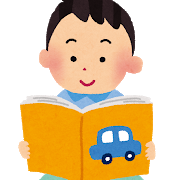 本のどこから調べたらいいの？
目次や索引を使おう
クリック
Ⅱ－①🌠目次・索引
目次を見ると、その本に何がどのような流れで書かれているか  
大体わかります。
 
目次は本の最初にあります。

目次にある数字はページを表します。
【目次の例】
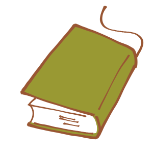 第1章
１・・・・　について　　　　　3
２・・・・　とは　　　　　　　10
３・・・・　の考察　　　　　34
 
第2章
１・・・　　について・　　　 55
２・・・　　とは　　　　 　　 65
何がどのページに書いてあるかが分かります。
クリック
Ⅱ－①🌠目次・索引
索引（さくいん）は、
本に出ている主な言葉を、50音順に並べて
その言葉の出るページをまとめたものです。

索引の数字はその言葉の出てくるページを
表します。
【索引の例】
ア　　　　　　　　　　　ページ
アースデイ・・・     35 .55
アイスランド・・・　　　　 49
・・・・・・      　　　    　 104
・・・・          　　　       213
イ
イースター島・・・　　　　32
イエメン・・・    　　　　    15
・・・・・・・・
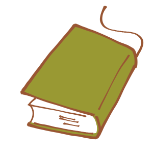 索引は、多くが本の後ろのほうにあります。
クリック
Ⅱ－②🌠
奥付について
奥付(おくづけ)を確認して使った資料を記録しておきましょう。
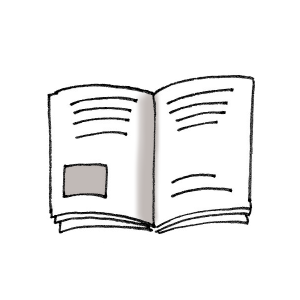 ジュニア百科事典
 
2018年6月10日発行
 
著者　　仙台太郎
発行所　仙台堂出版
　　　　〒980-0000
         宮城県仙台市青葉区杜都１－１
　　　　電話022-222-2222
印刷　　定禅寺広瀬印刷株式会社
奥付は、本の最後にあります。
奧付には、書名・著者・出版（発行）年月・出版社（発行所）が
　　　　　　　　　　　　　　　　　　　　　　　　　　　　　　　　　　書かれています。
クリック
情報を整理してまとめよう
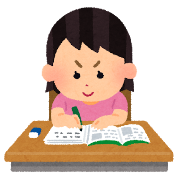 クリック
情報を整理してまとめよう
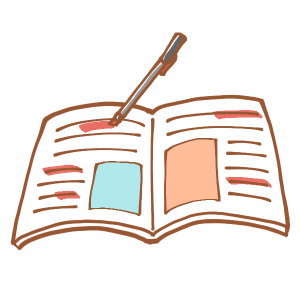 クリック
Ⅲ－①🌠思考ツールを使う
クリック
Ⅲ－①🌠思考ツールを使う
座標軸
ベン図
みんなで
できない
できる
マトリックス
ひとりで
思考ツールの例
クリック
Ⅲ－②🌠レポート作成のポイント
項目を立てて、まとめていきましょう。
本に書いてあったことと、自分の意見を区別して書いていきましょう。
引用は「　」でくくります。
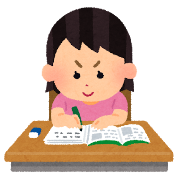 クリック
Ⅲ－②🌠レポート作成のポイント
調べたことを伝えたい相手を意識します。
目的を意識して、課題と向き合いましょう。

レポートの終わりには参考資料の明記を。
※レポートの参考資料　記入例
参考資料：『ジュニア百科事典』
　　（仙台太郎／著・仙台堂出版・2018.6.）
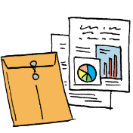 クリック
調べるって面白い！
分からないことがあったら
図書館に行ってみよう！
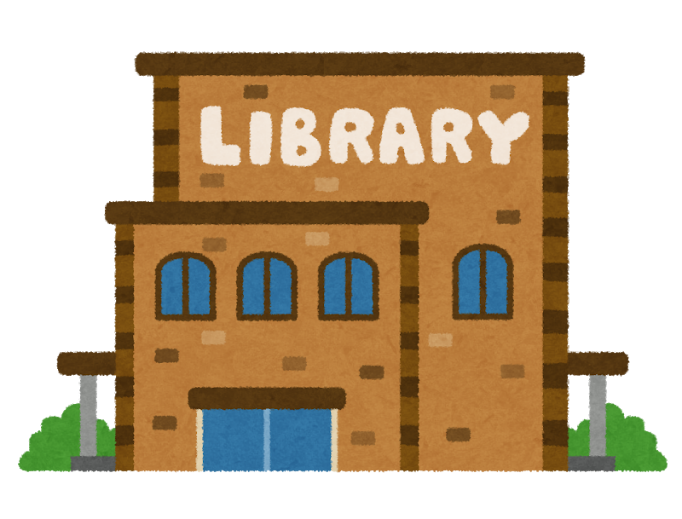 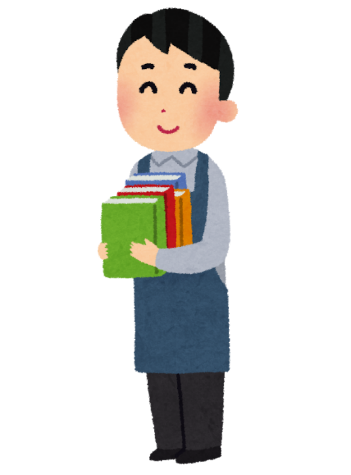 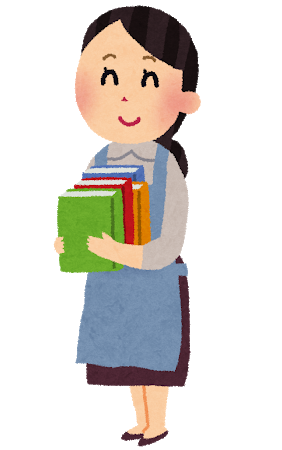 図書館で待っています！
クリック
インターネットでもっと便利に！
ＣＤ
ＣＤ
予約する
雑誌
雑誌
×10冊まで
×10冊まで
貸出中の時は予約ＯＫ。
ほかの図書館にあるものも
取り寄せＯＫ。
×３点まで
×３点まで
※2020.10～
本
本
パスワード（窓口で発行）を
使えば、
スマートフォンやパソコンから
「予約」や「貸出期間の延長」もＯＫ。
ＤＶＤ
ＤＶＤ
仙台市図書館で、できること
※一部予約・取り寄せができないものもあります。
借りる
クリック
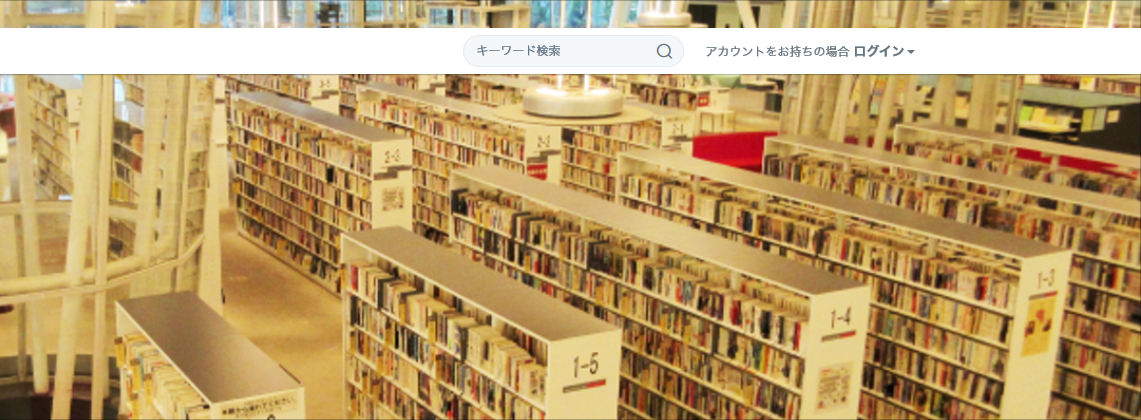 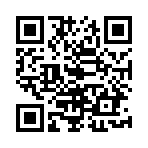 仙台市図書館「『図書館で調べよう』調べ学習の手引き」スライド版
　　　　　　　　　　　　　　　　　　　　　　　　仙台市図書館　学校連携事業
クリック